CONSEGUIR EL TRABAJO | IR A ENTREVISTAS
PREGUNTAS DIFÍCILES
¿CUÁL ES TU MAYOR DEBILIDAD?
Puedo encargarme de un proyectoy dividirlo en tareas pequeñas e identificar lo que 
se debe hacer.
Estructuro mis propias tareas cuando nadie más lo hace.
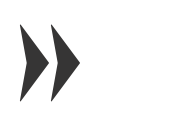 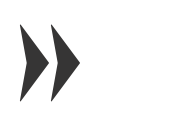 Necesito
tareas
estructuradas.
¿CUÁL ES TU MAYOR DEBILIDAD?
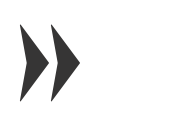 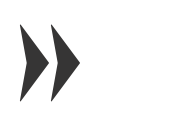 En el triángulo, identifica tu debilidad. 
En el rectángulo, habla sobre lo que haces para superar esa debilidad o lo que has aprendido de tu error. Piensa en cómo esto te ha hecho trabajar más arduamente y cómo te ha ayudado a crecer.
En el círculo, escribe sobre una fortaleza positiva que proviene de superar este obstáculo.
© 2022 OVERCOMING OBSTACLES
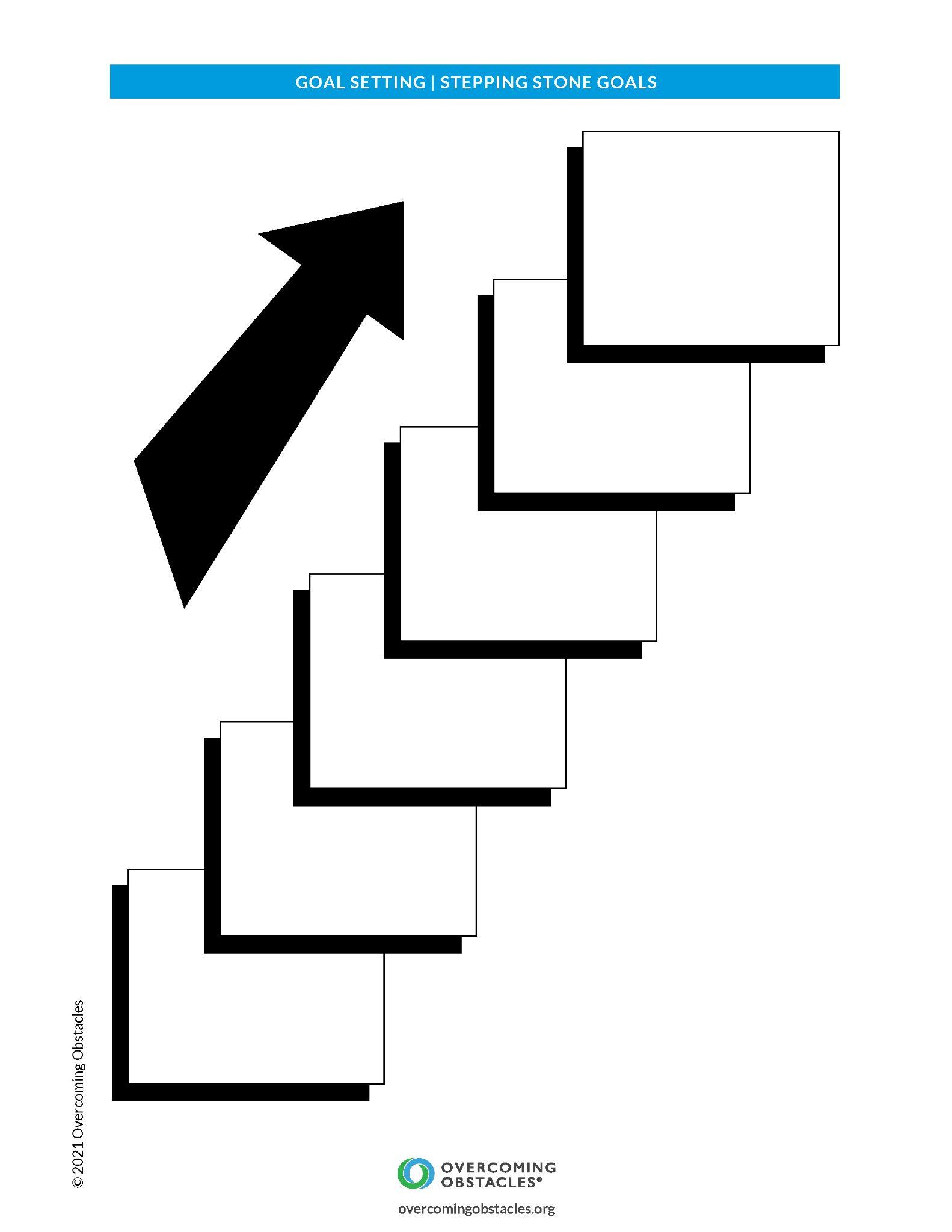